El Materialismo en la Epistemología
¿Qué es el Materialismo?
Tipos de Materialismo
El Materialismo Dialéctico
El Materialismo en la Ciencia
Críticas al Materialismo
Materialismo y Epistemología de la Investigación
Comparación con otras posturas
Conclusiones
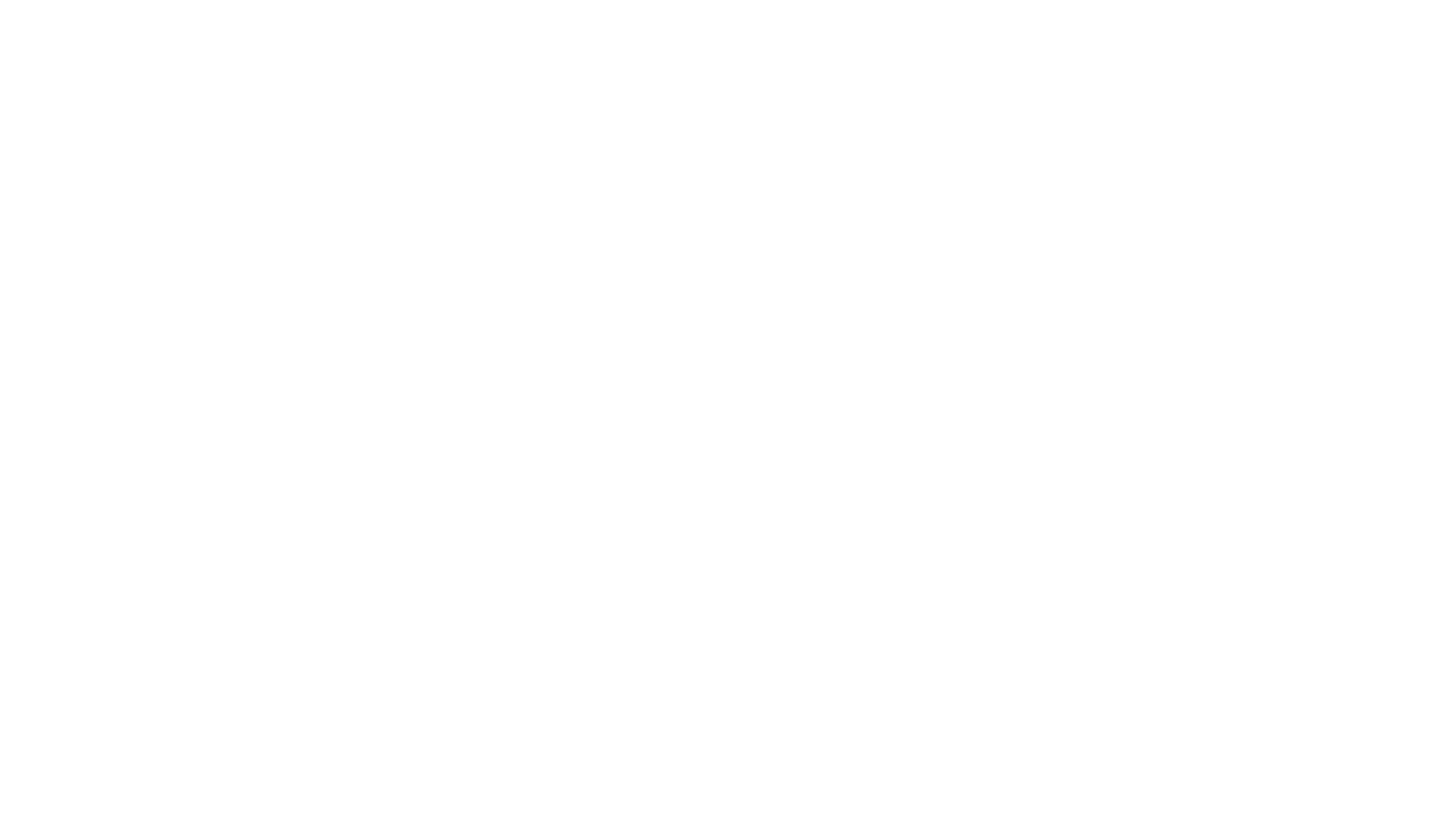 - Clave en el desarrollo de la ciencia moderna.

- Fortalezas explicativas, pero también limitaciones filosóficas.

- Importancia de entenderlo en su contexto histórico y epistemológico.
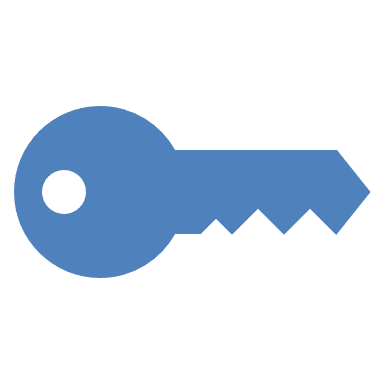 Tarea
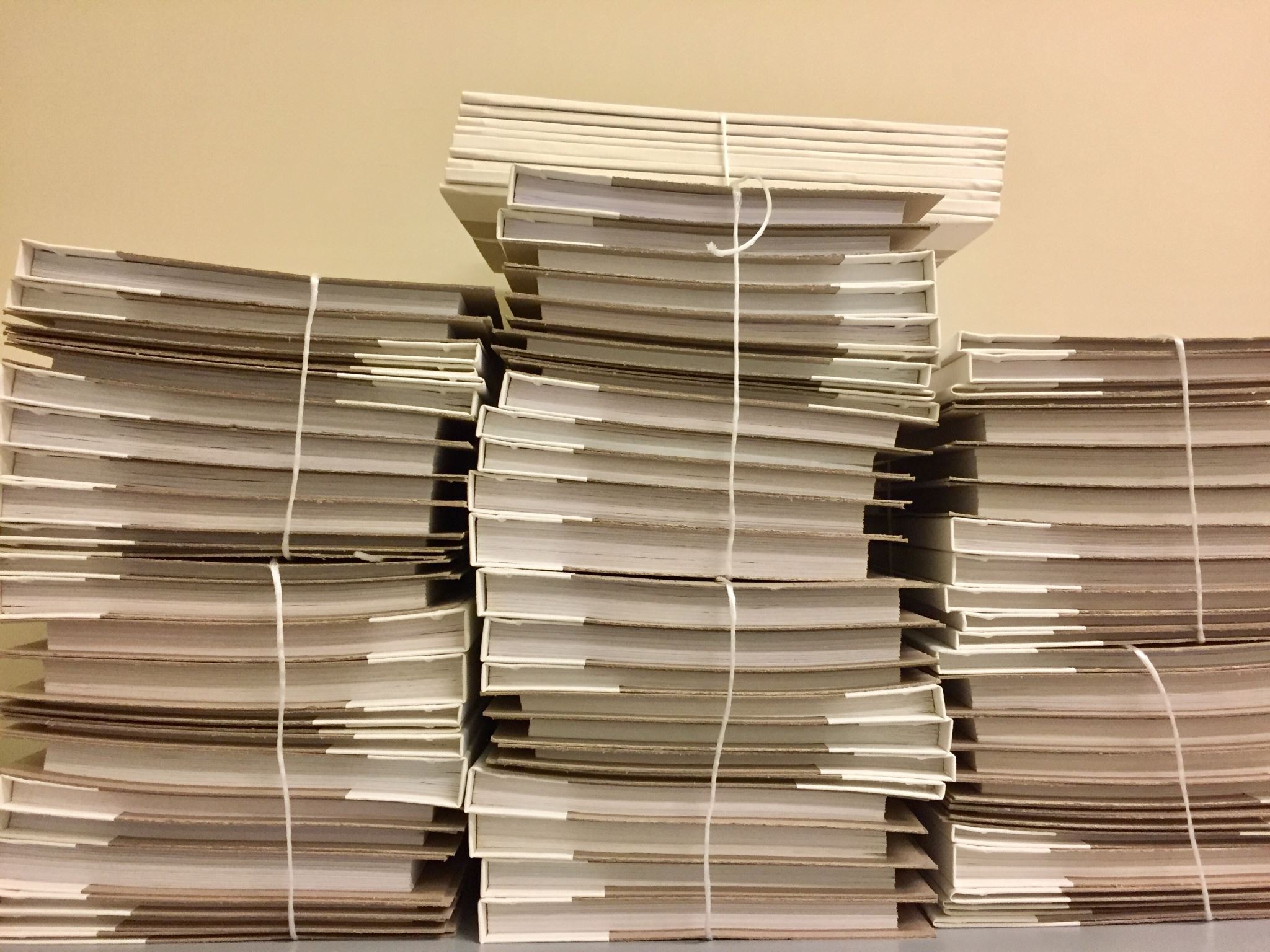 Redactar un ensayo breve (500 a 700 palabras):

¿Qué papel juega el materialismo en la construcción del conocimiento científico?

- Incluye ejemplos concretos.
- Reflexiona sobre sus alcances y límites.
- Fecha de entrega: 23/05/2025.